Unit Conversion: Imperial to Metric
Intelligent Practice
Silent 
Teacher
Narration
Your Turn
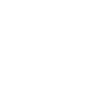 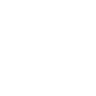 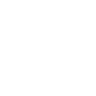 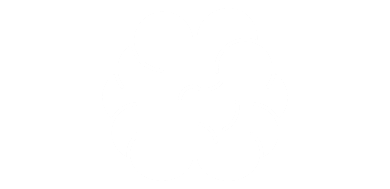 60 inches to cm 
60 feet to cm
60 yards to cm
Practice
Imperial to Metric
Conversion Table
Worked Example
Your Turn
Convert to the unit in brackets
Convert to the unit in brackets
10 inches (cm)


3 miles (km)


150cm (foot)


2900g (pounds)
10 yards (cm)


7 miles (km)


180cm (foot)


29g (pounds)
@mrladellstuart
60 inches to cm 
6 inches to cm
0.6 inches to cm
6000 inches to cm
6000 inches to m
6000 inches to foot
6000 inches to yards
6000 inches to miles
57 ounces in g
  80kg in stone
  15 gallon in pints
  25 litres in pints
  3.2 pounds in kg
@mrladellstuart
60 inches to cm 
6 inches to cm
0.6 inches to cm
6000 inches to cm
6000 inches to m
6000 inches to foot
6000 inches to yards
6000 inches to miles
57 ounces in g
  80kg in stone
  15 gallon in pints
  25 litres in pints
  3.2 pounds in kg
150 cm
15 cm
1.5 cm
15000 cm
150m
500 foot
166.66 yards
0.0947 miles
1596g
  12.5 stone
  120 pint
 44.444 pints 
 1.4496kg
@mrladellstuart